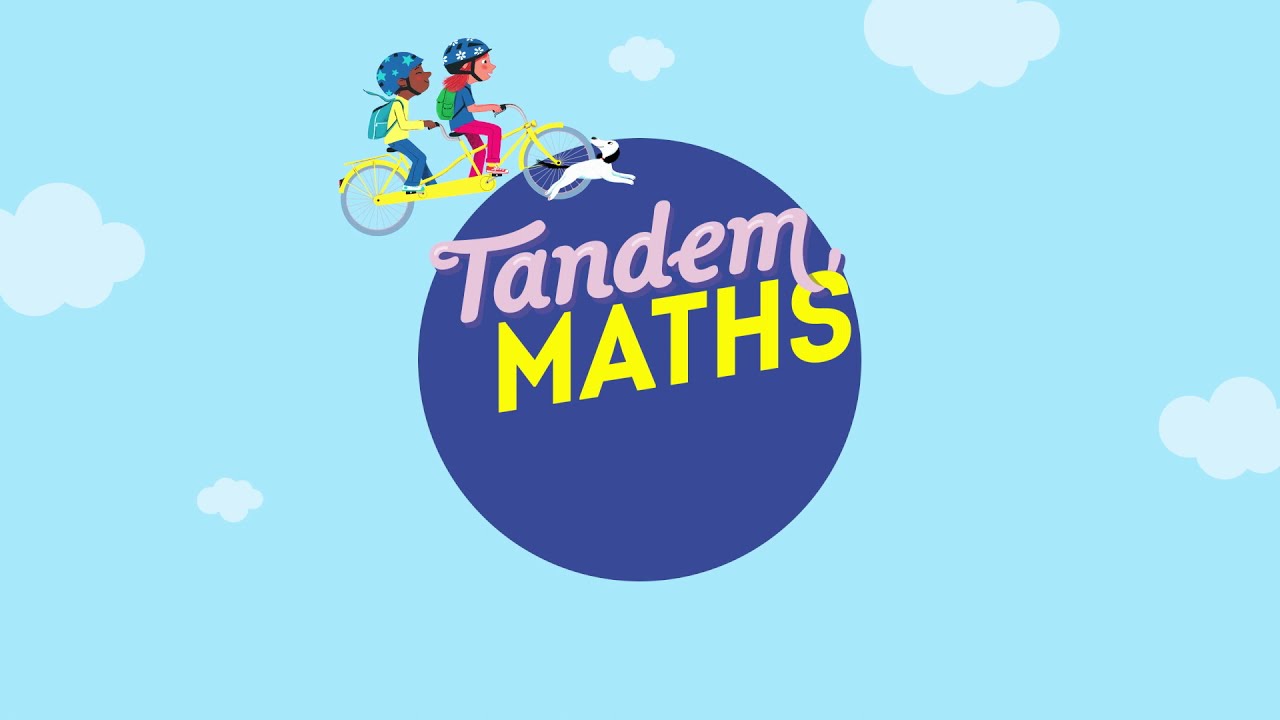 Période 3
Semaine 2
Jour 1
www.maitresseherisson.com
Programme de la séance
Situations de partage équitable et de groupement : Évaluation (30’)
CM1
CM2
Relations et propriétés géométriques : Mission 1
Calculer : 29 questions pour relever le défi
www.maitresseherisson.com
Programme de la séance
Situations de partage équitable et de groupement : Évaluation (30’)
CM1
CM2
Relations et propriétés géométriques : Mission 1 (30’)
Calculer : 29 questions pour relever le défi (30’)
www.maitresseherisson.com
Situations de partage équitable et de groupement : Évaluation
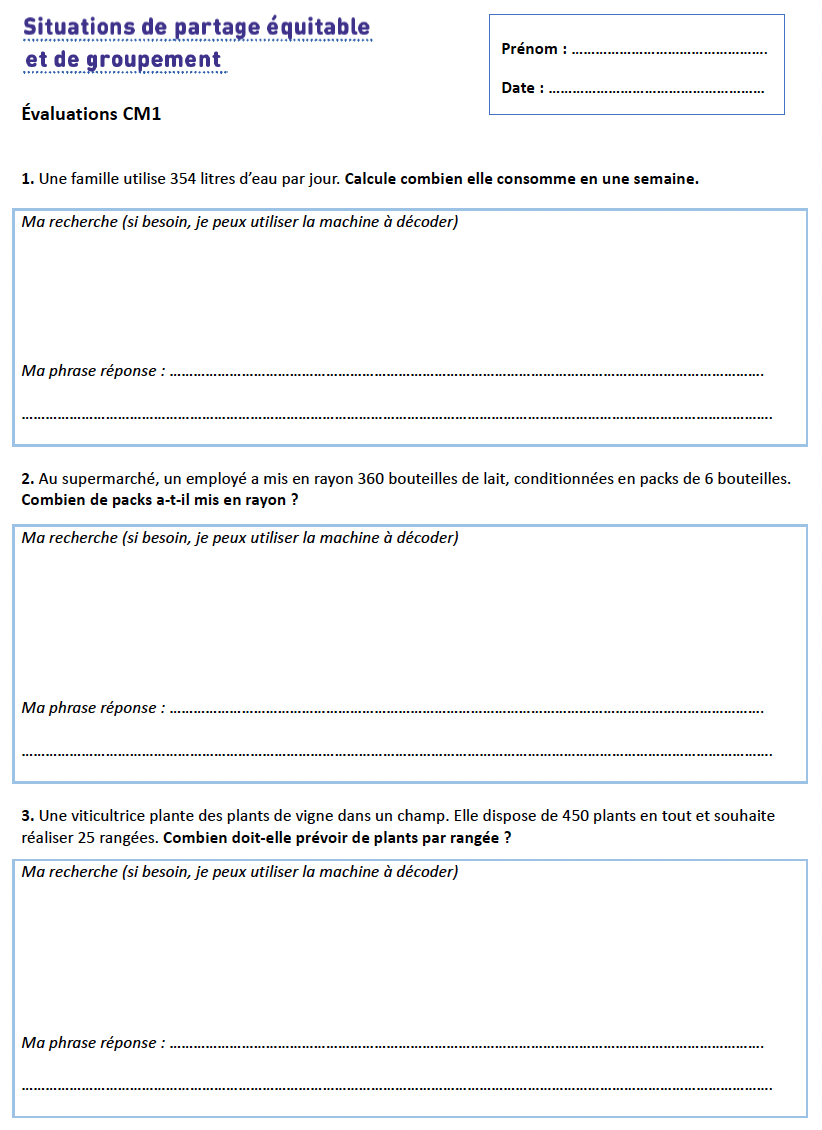 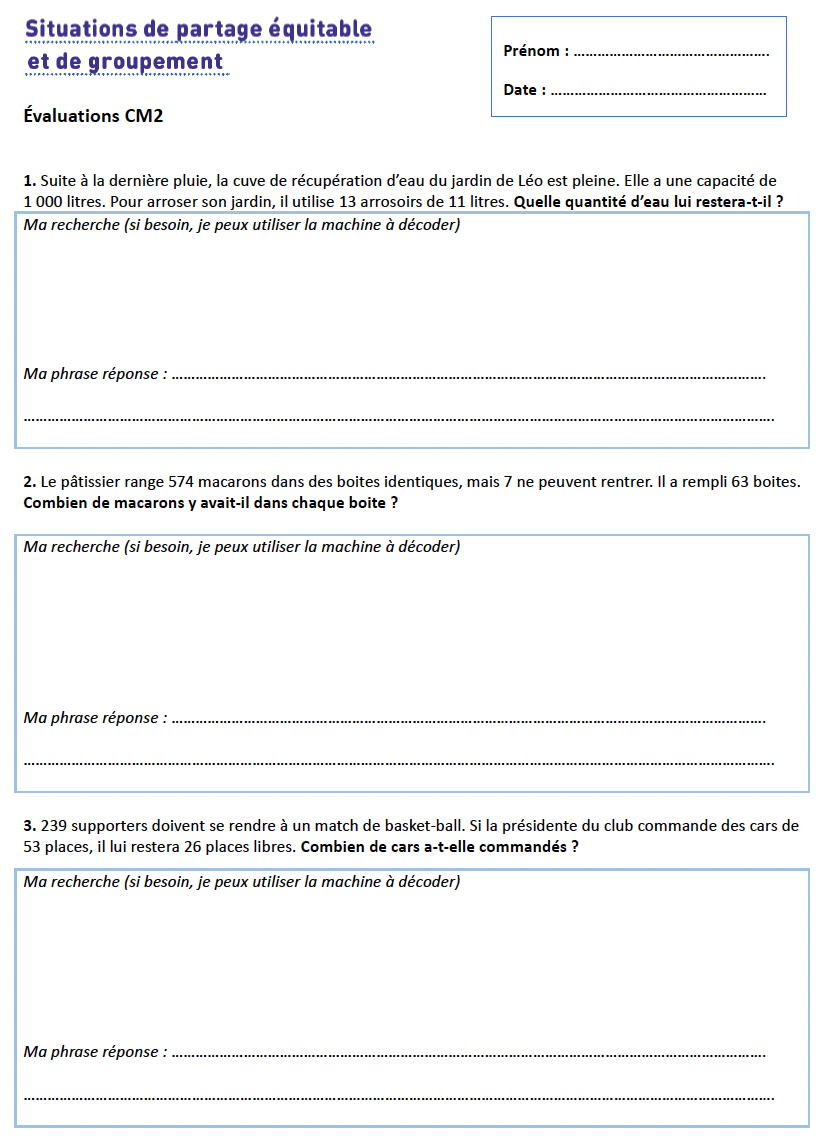 www.maitresseherisson.com
Programme de la séance
Situations de partage équitable et de groupement : Évaluation (30’)
CM1
CM2
Relations et propriétés géométriques : Mission 1 (30’)
Calculer : 29 questions pour relever le défi (30’)
www.maitresseherisson.com
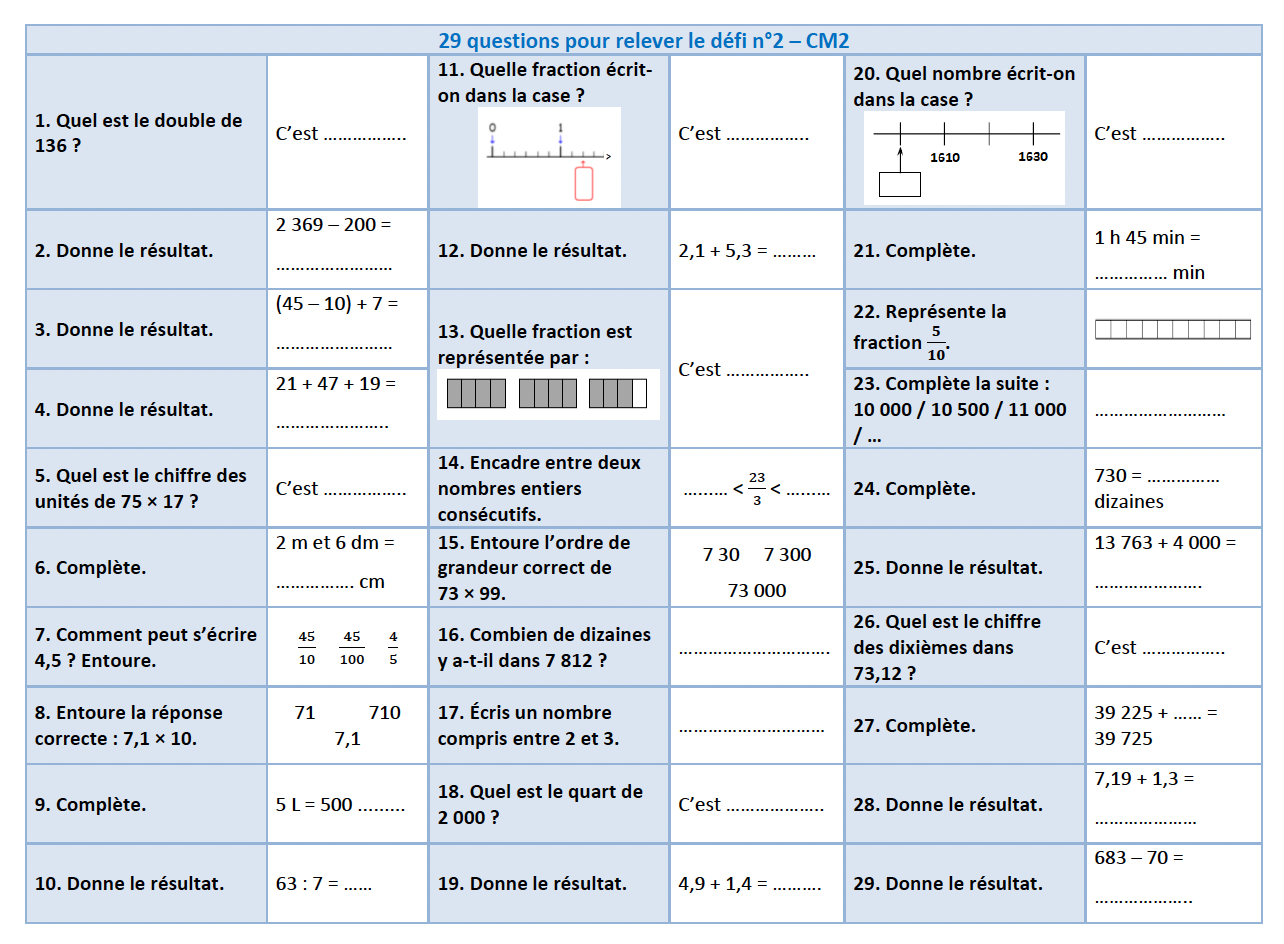 CM2
www.maitresseherisson.com
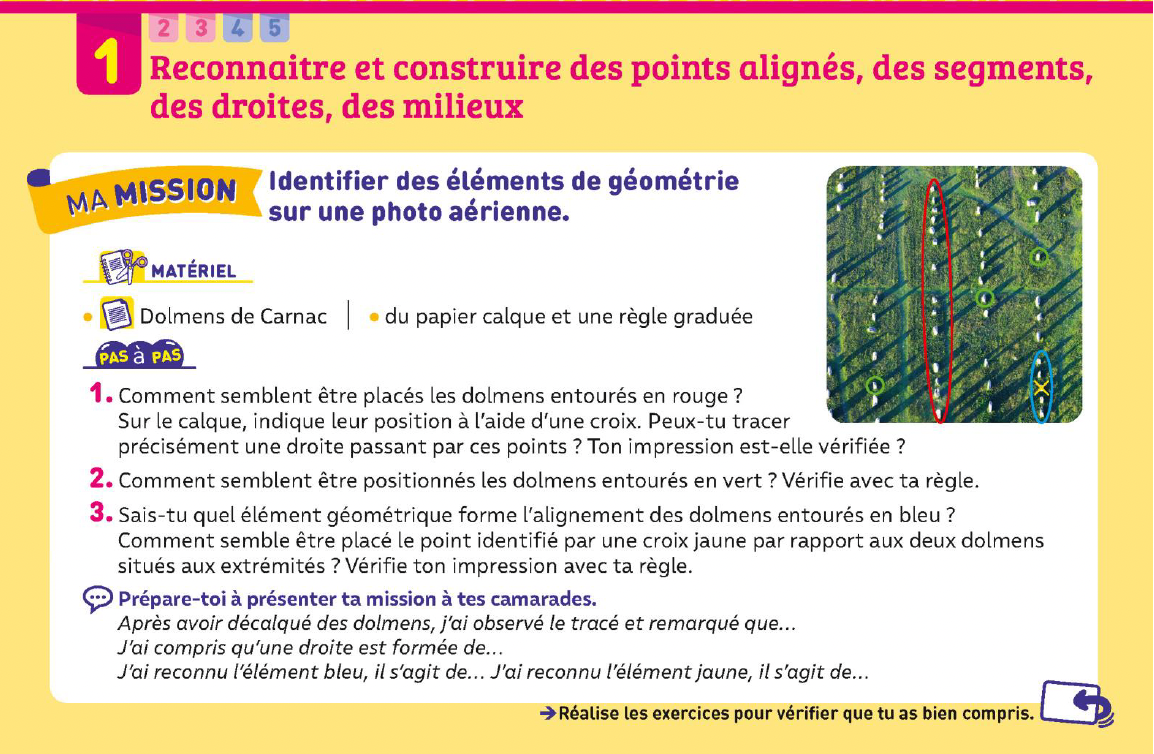 De quel matériel disposez-vous ? 

Qu’est-ce qui est représenté sur le photo ?

À quoi pourrait servir le calque ?

Que devez-vous faire ?
CM1
Relations et propriétés géométriques : Mission 1
www.maitresseherisson.com
MISE EN COMMUN
CM1
Relations et propriétés géométriques : Mission 1
www.maitresseherisson.com
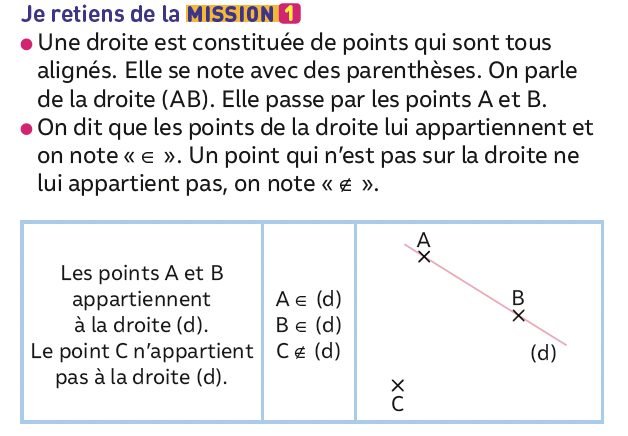 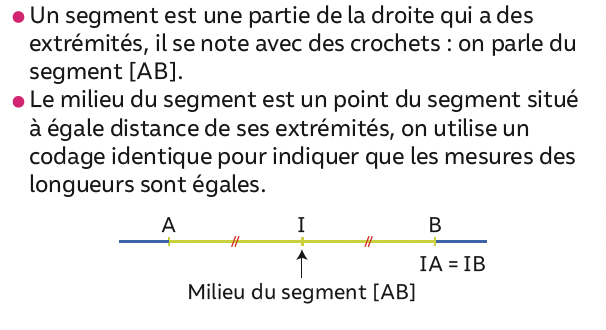 CM1
Coller le mémo 1
Relations et propriétés géométriques : Mission 1
www.maitresseherisson.com
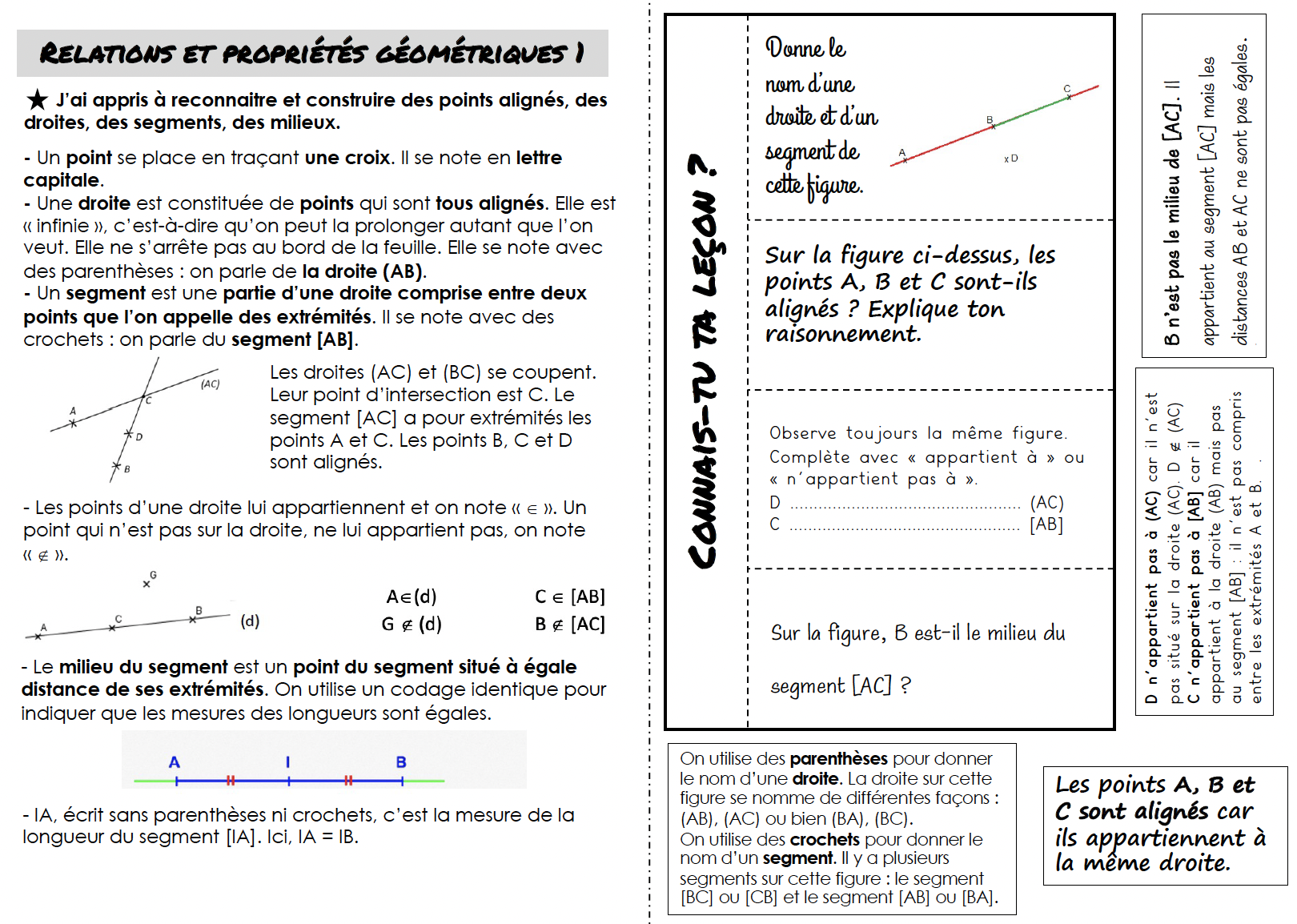 CM1
Relations et propriétés géométriques : Mémo 1
www.maitresseherisson.com
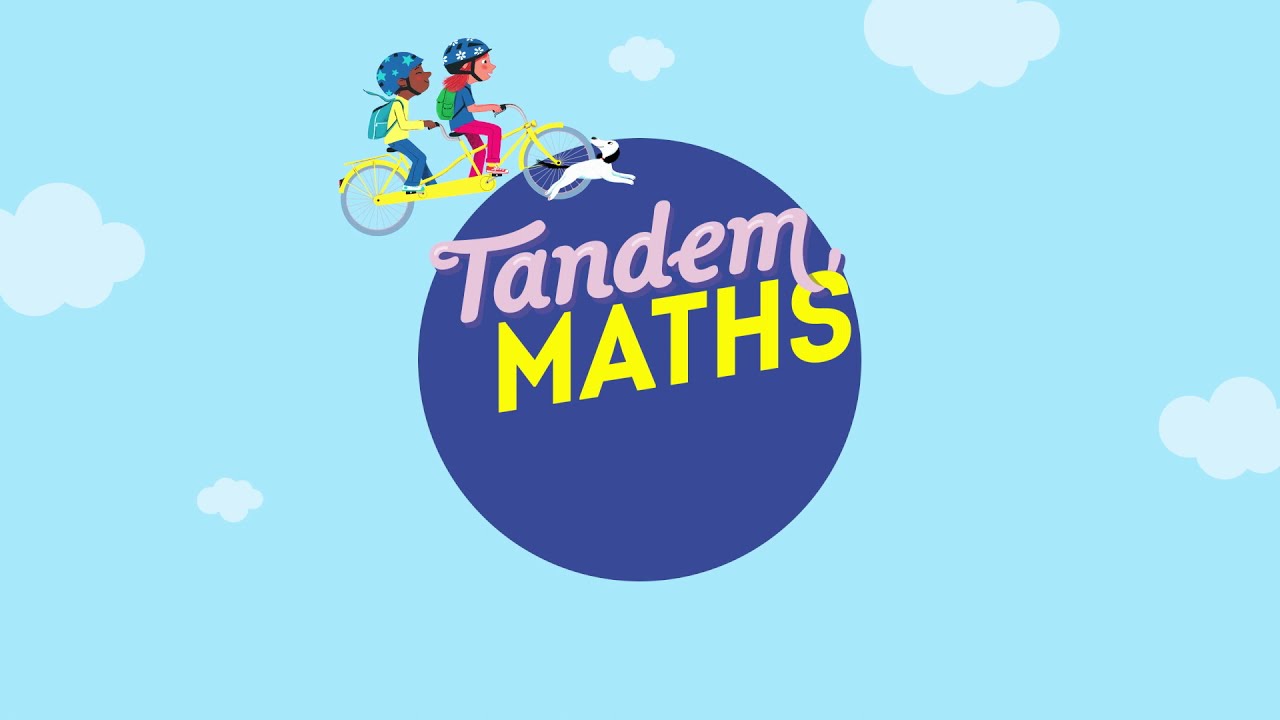 Période 3
Semaine 2
Jour 2
www.maitresseherisson.com
Programme de la séance
CM1
CM2
La proportionnalité : Révisions

Relations et propriétés géométriques : Mission 4
Relations et propriétés géométriques : Entraînement Mission 1

Géométrie : Fiche de révisions
www.maitresseherisson.com
Programme de la séance
CM1
CM2
La proportionnalité : Révisions
Ex. 26 p.172, 20 p.171 et 37 p.173

Relations et propriétés géométriques : Mission 4
Relations et propriétés géométriques : Entraînement Mission 1

Géométrie : Fiche de révisions
www.maitresseherisson.com
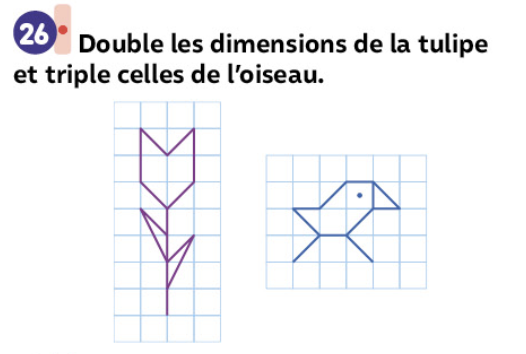 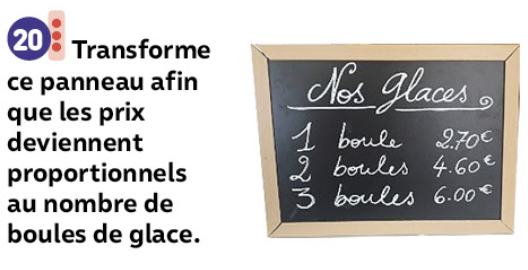 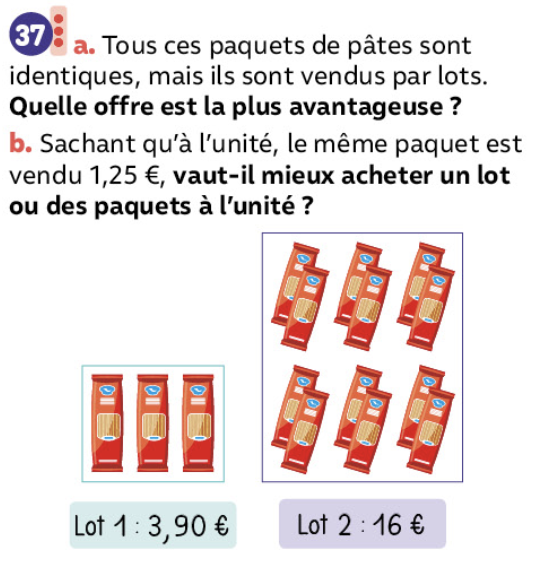 CM2
La proportionnalité : Révisions
www.maitresseherisson.com
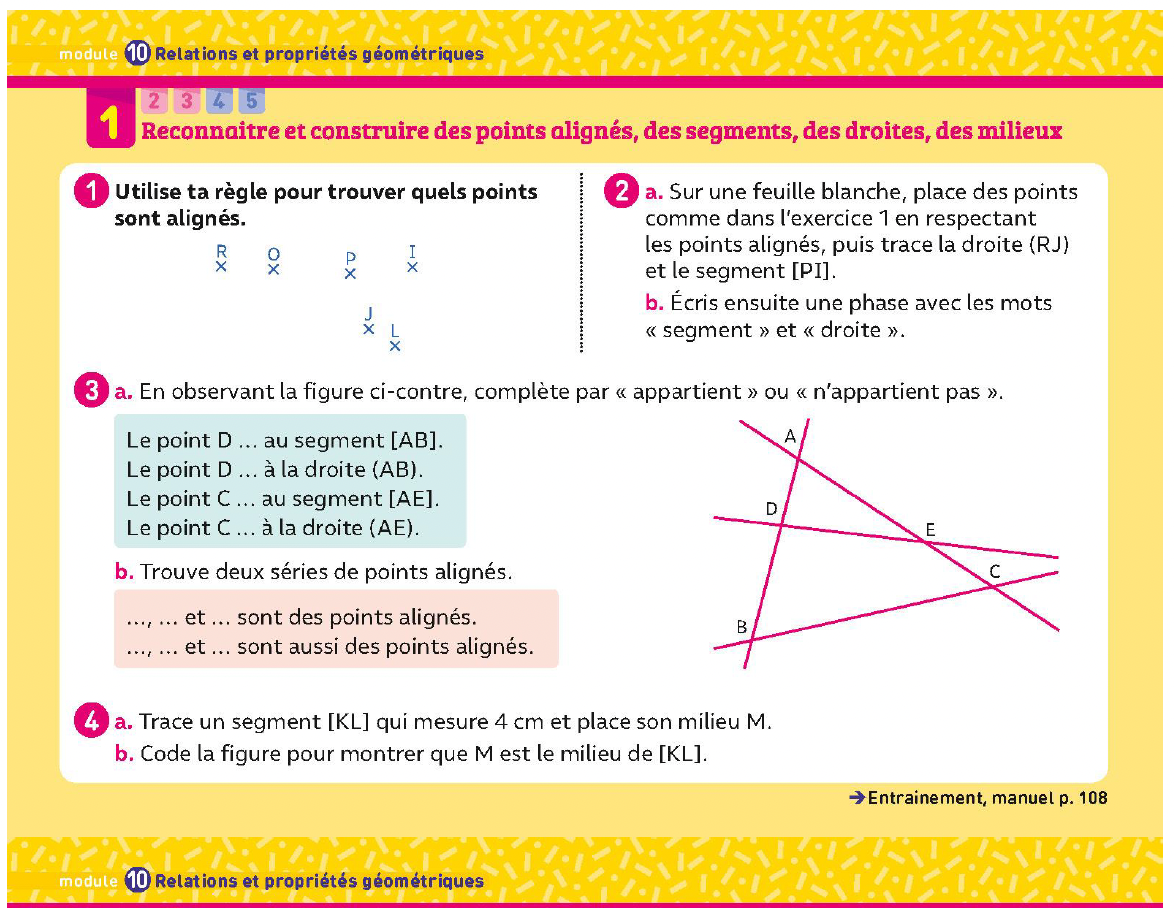 CM1
Relations et propriétés géométriques : Mission 1 entraînement
www.maitresseherisson.com
Programme de la séance
CM1
CM2
La proportionnalité : Révisions
Ex. 26 p.172, 20 p.171 et 37 p.173

Relations et propriétés géométriques : Mission 4
Relations et propriétés géométriques : Entraînement Mission 1

Géométrie : Fiche de révisions
www.maitresseherisson.com
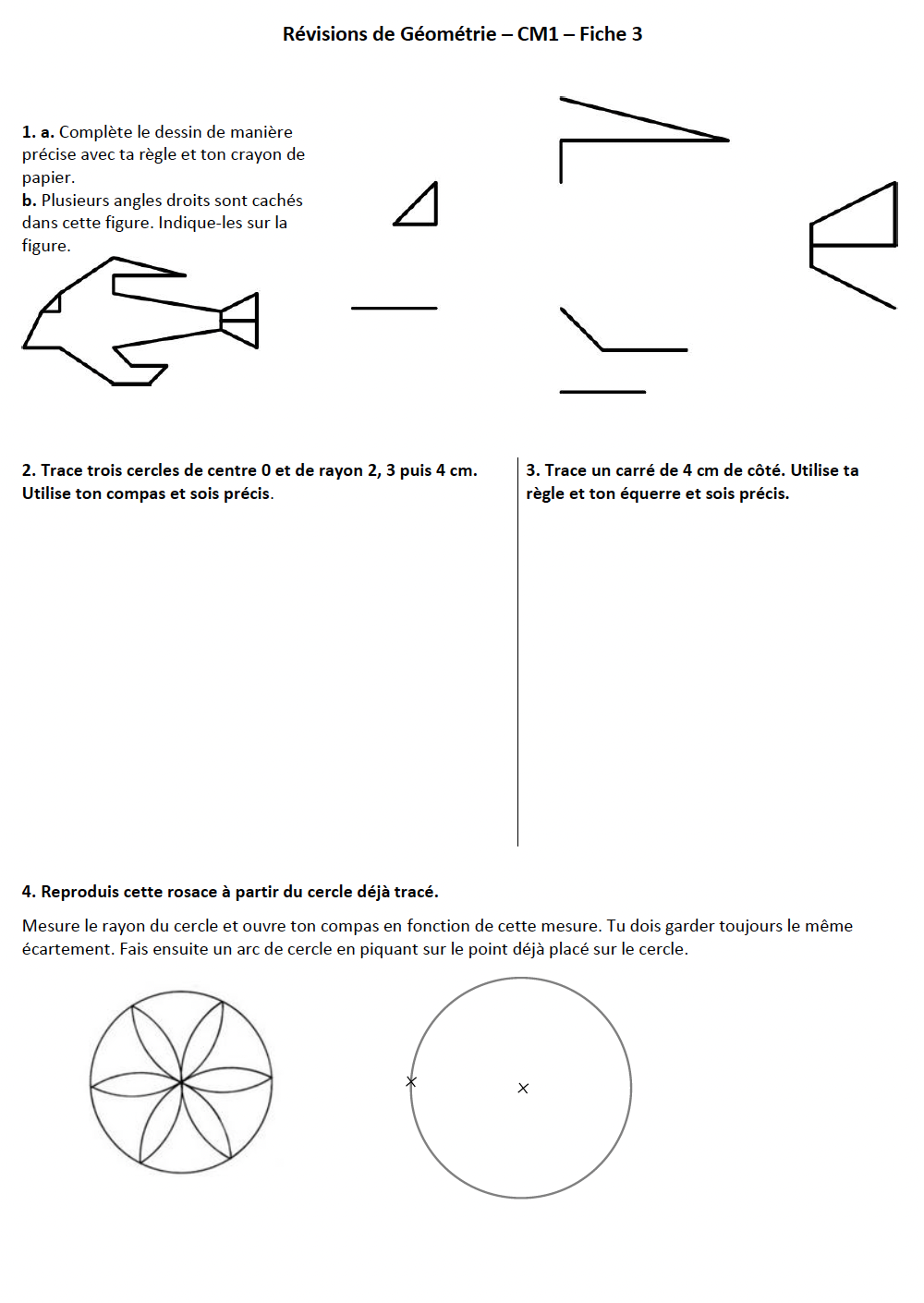 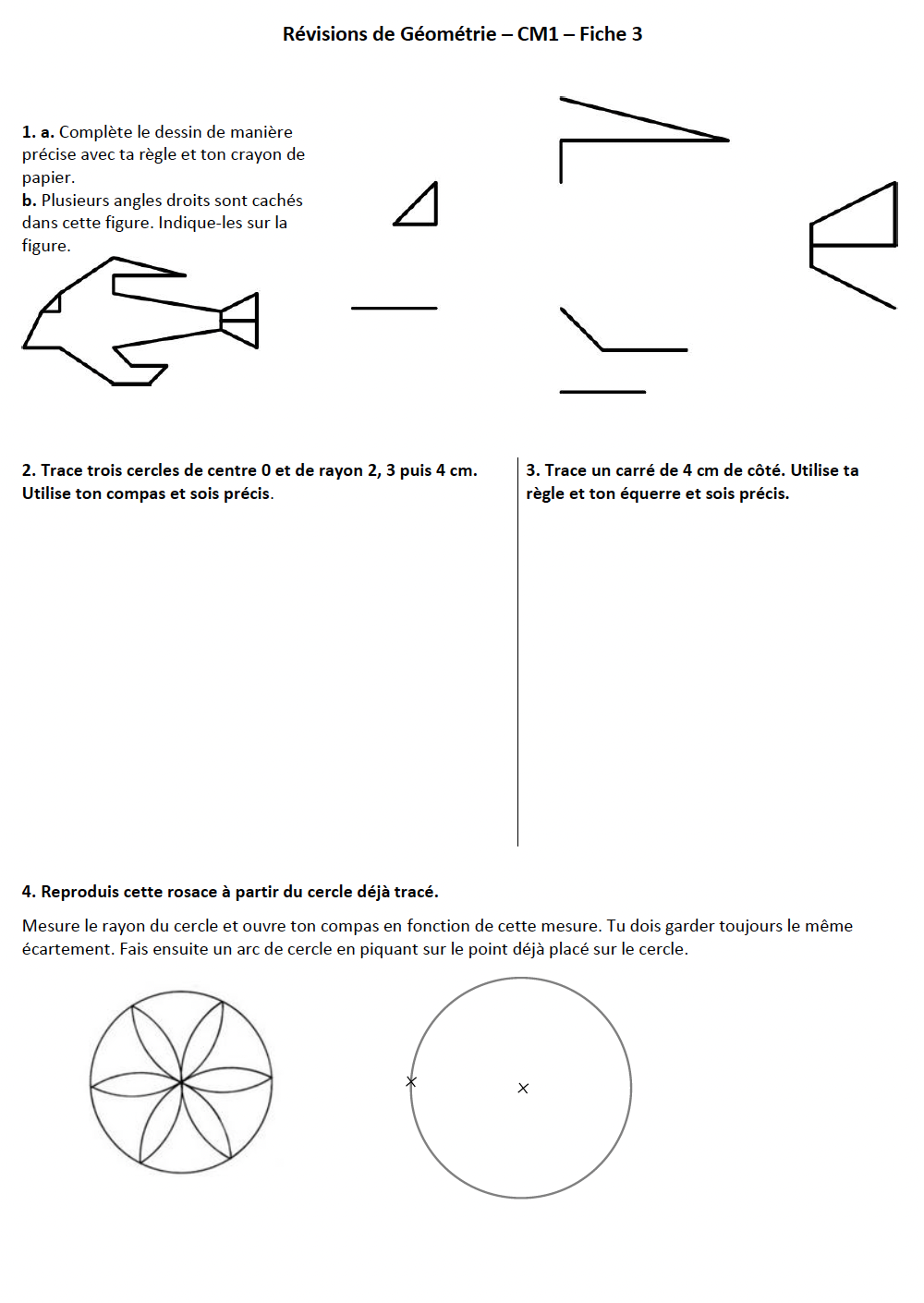 CM1
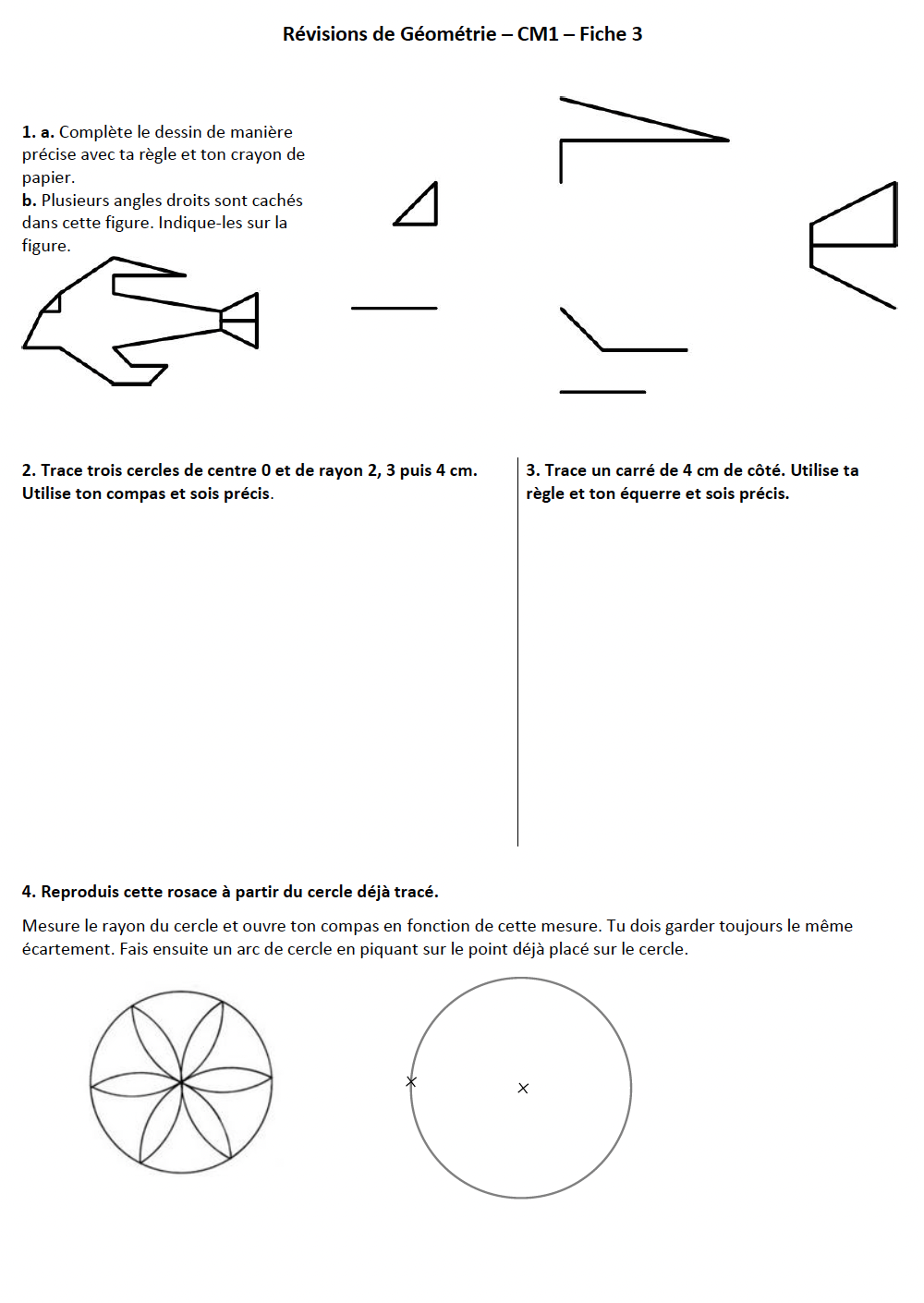 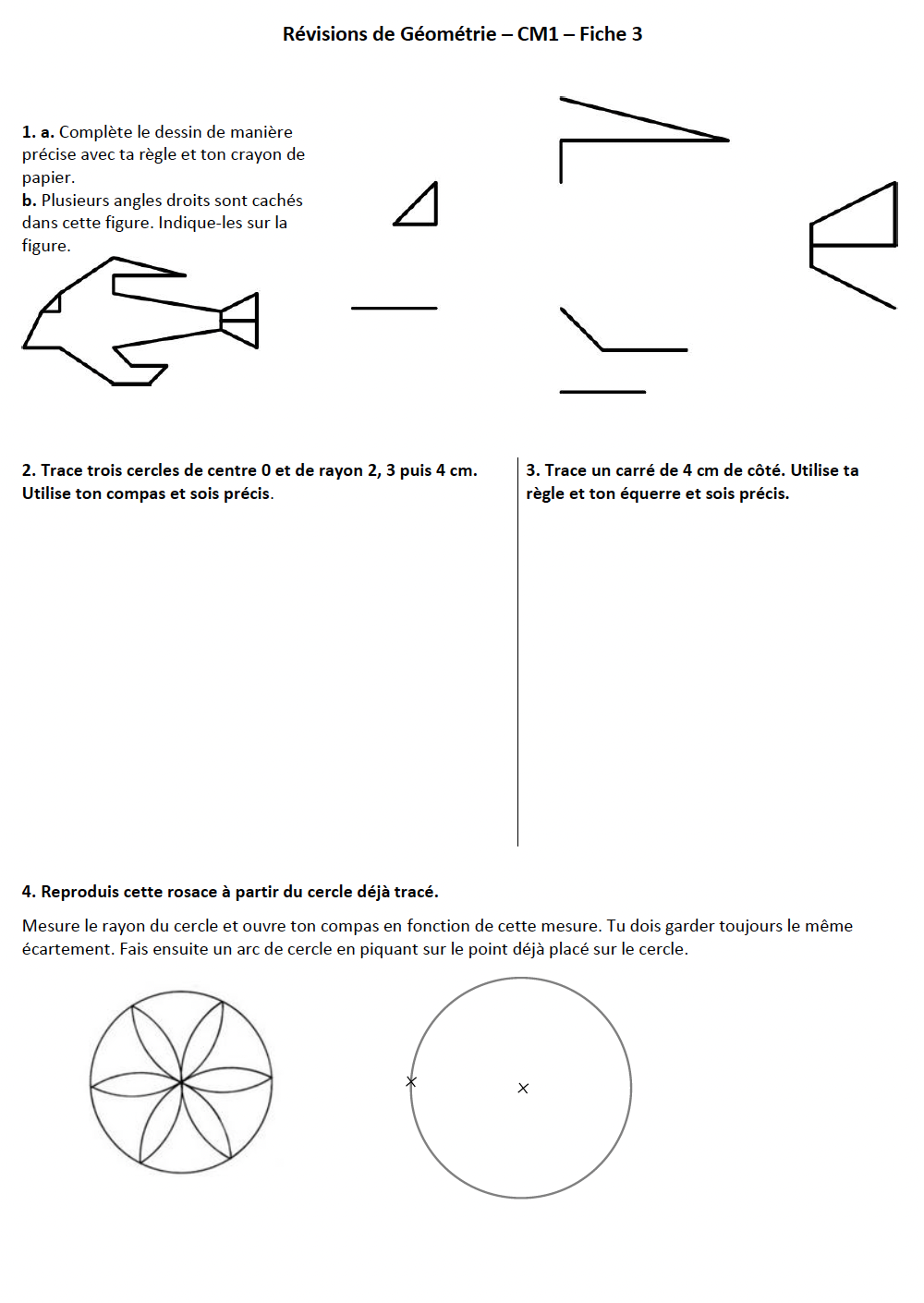 Géométrie : Fiche de révisions
www.maitresseherisson.com
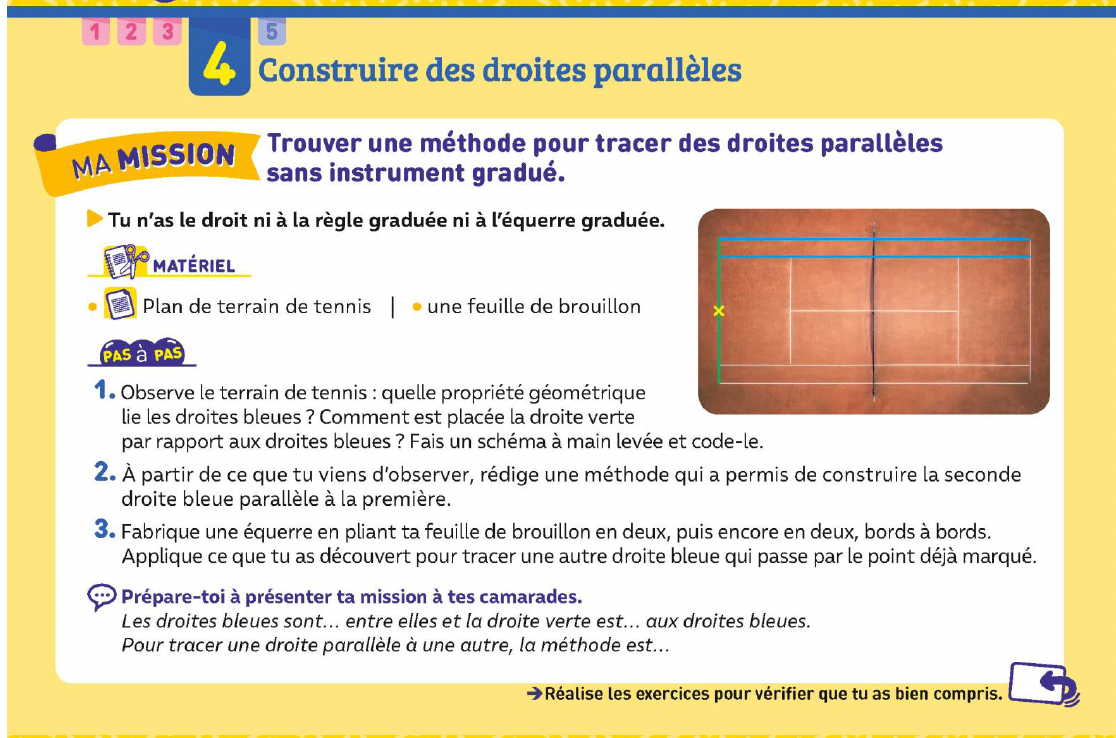 De quel matériel disposez-vous ? 

Quels éléments sont représentés sur l’image ?

À quoi va servir la feuille de brouillon ?

Que devez-vous faire ?
CM2
Relations et propriétés géométriques : Mission 4
www.maitresseherisson.com
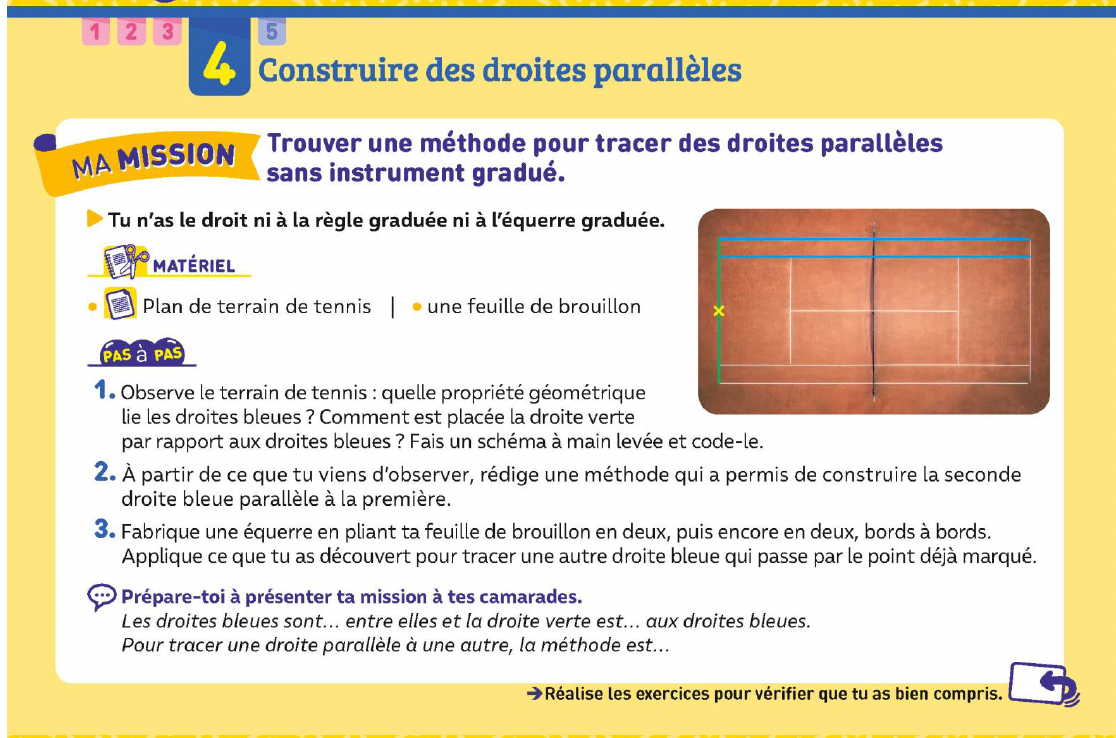 Lors de cette mission, vous allez apprendre à construire des droites parallèles sans utiliser les mesures et en construisant votre propre équerre
CM2
Relations et propriétés géométriques : Mission 4
www.maitresseherisson.com
MISE EN COMMUN
CM2
Relations et propriétés géométriques : Mission 4
www.maitresseherisson.com
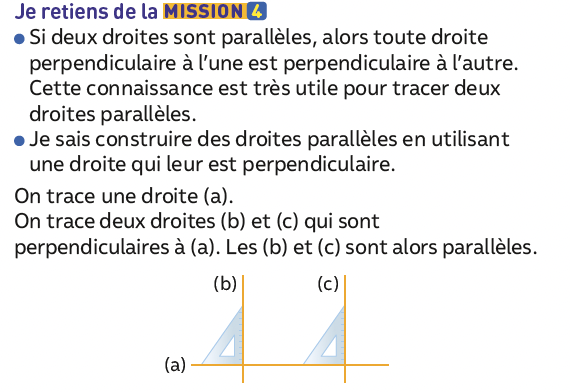 CM2
Relations et propriétés géométriques : Mission 4
www.maitresseherisson.com
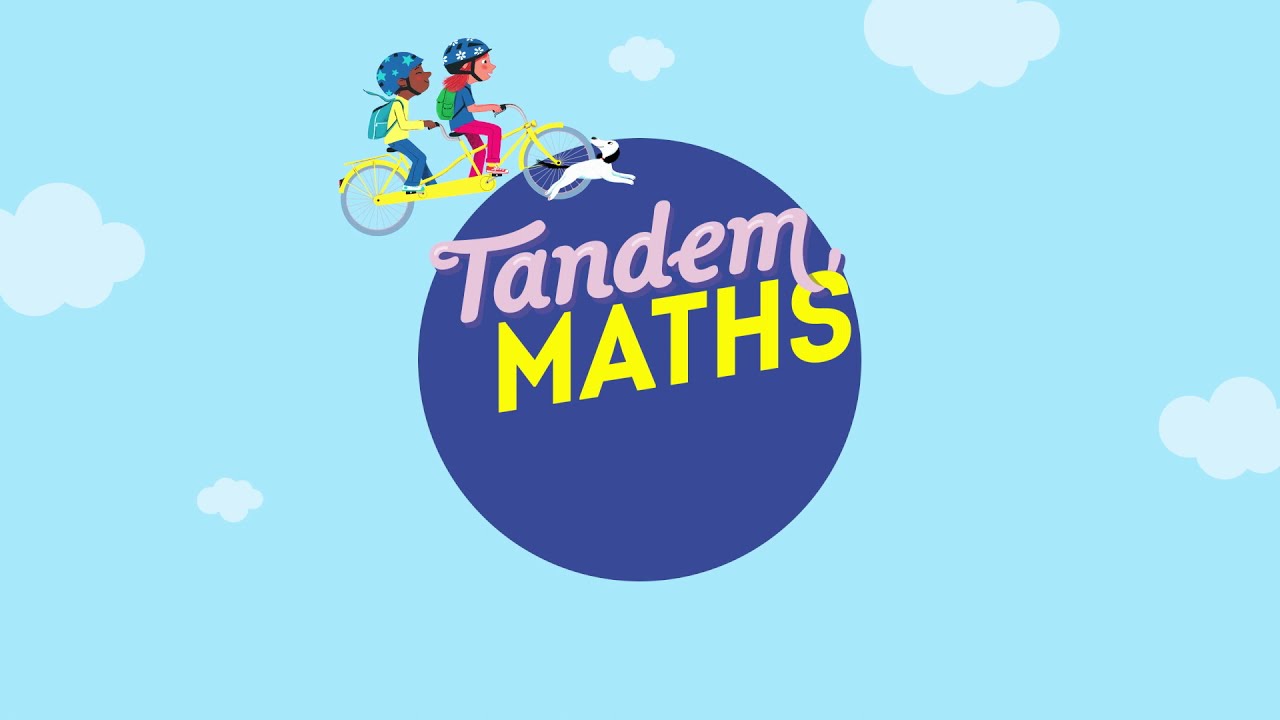 Période 3
Semaine 2
Jour 3
www.maitresseherisson.com
Programme de la séance
CM1
CM2
La proportionnalité : Révisions

Relations et propriétés géométriques : Entraînement Mission 4
Relations et propriétés géométriques : Mission 2

Calcul : Entraînement à la multiplication
www.maitresseherisson.com
Programme de la séance
CM1
CM2
La proportionnalité : Révisions
Ex. 19 p.171, 28 p.172 et 34 p.173

Relations et propriétés géométriques : Entraînement Mission 4
Relations et propriétés géométriques : Mission 2

Calcul : Entraînement à la multiplication
www.maitresseherisson.com
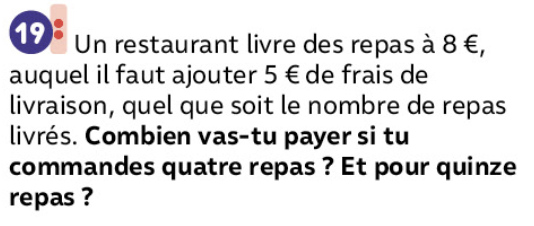 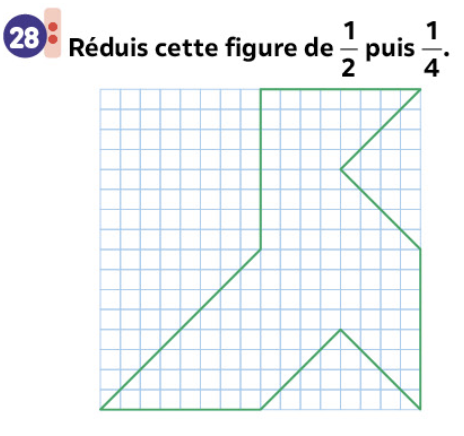 CM2
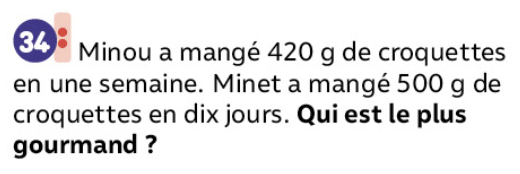 La proportionnalité : Révisions
www.maitresseherisson.com
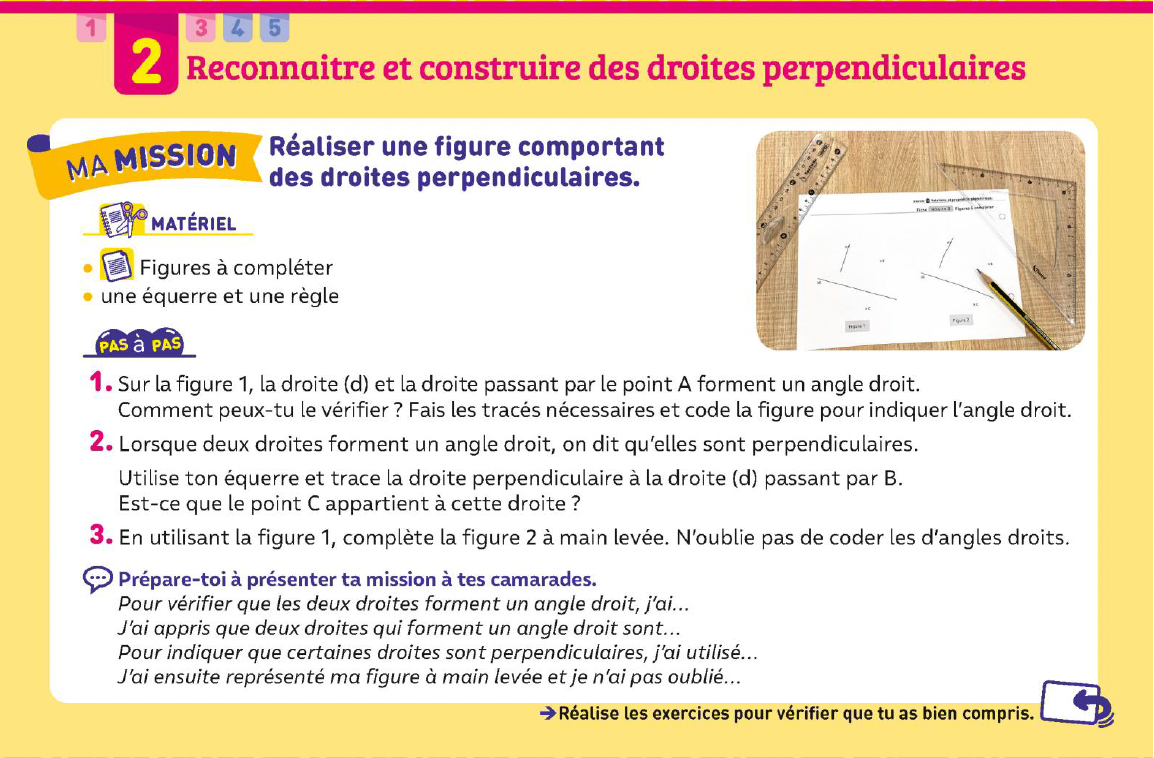 CM1
De quel matériel disposez-vous ? 

Que devez-vous faire ?
Relations et propriétés géométriques : Mission 2
www.maitresseherisson.com
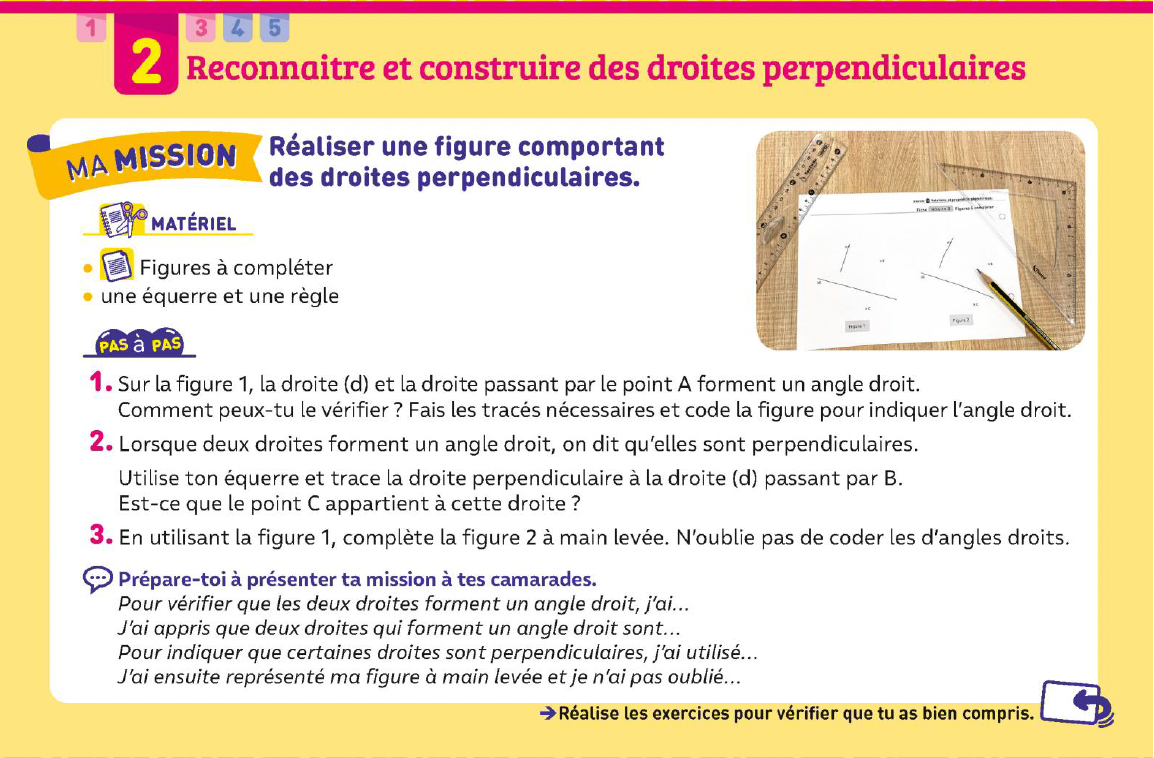 Lors de cette mission, vous allez apprendre à reconnaître et à tracer des droites perpendiculaires et à les représenter à main levée.
CM1
Relations et propriétés géométriques : Mission 2
www.maitresseherisson.com
MISE EN COMMUN
CM1
Relations et propriétés géométriques : Mission 2
www.maitresseherisson.com
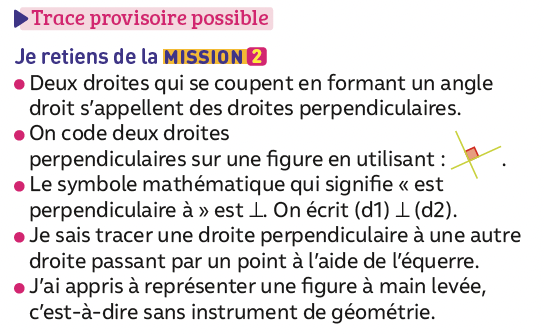 CM1
Relations et propriétés géométriques : Mission 2
www.maitresseherisson.com
Programme de la séance
CM1
CM2
La proportionnalité : Révisions
Ex. 19 p.171 et 28 p.172

Relations et propriétés géométriques : Entraînement Mission 4
Relations et propriétés géométriques : Mission 2

Calcul : Entraînement à la multiplication : Ex. 4 et 8 p.211
www.maitresseherisson.com
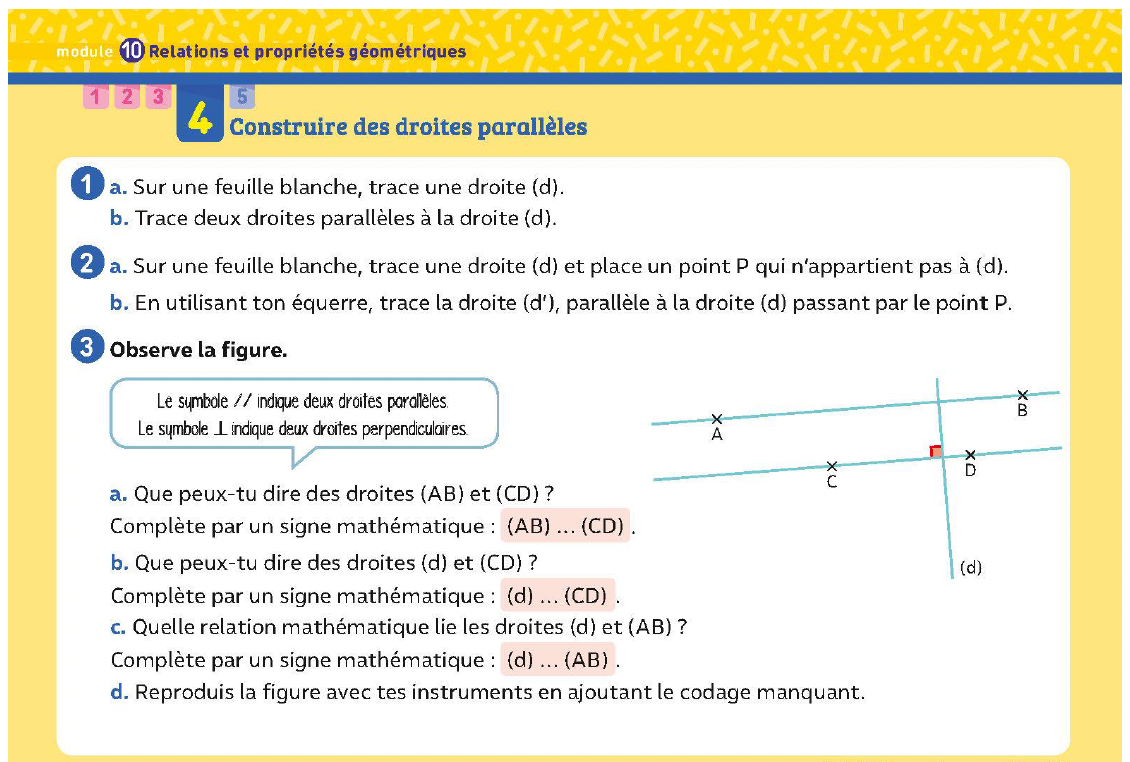 CM2
Relations et propriétés géométriques : Mission 4 entraînement
www.maitresseherisson.com
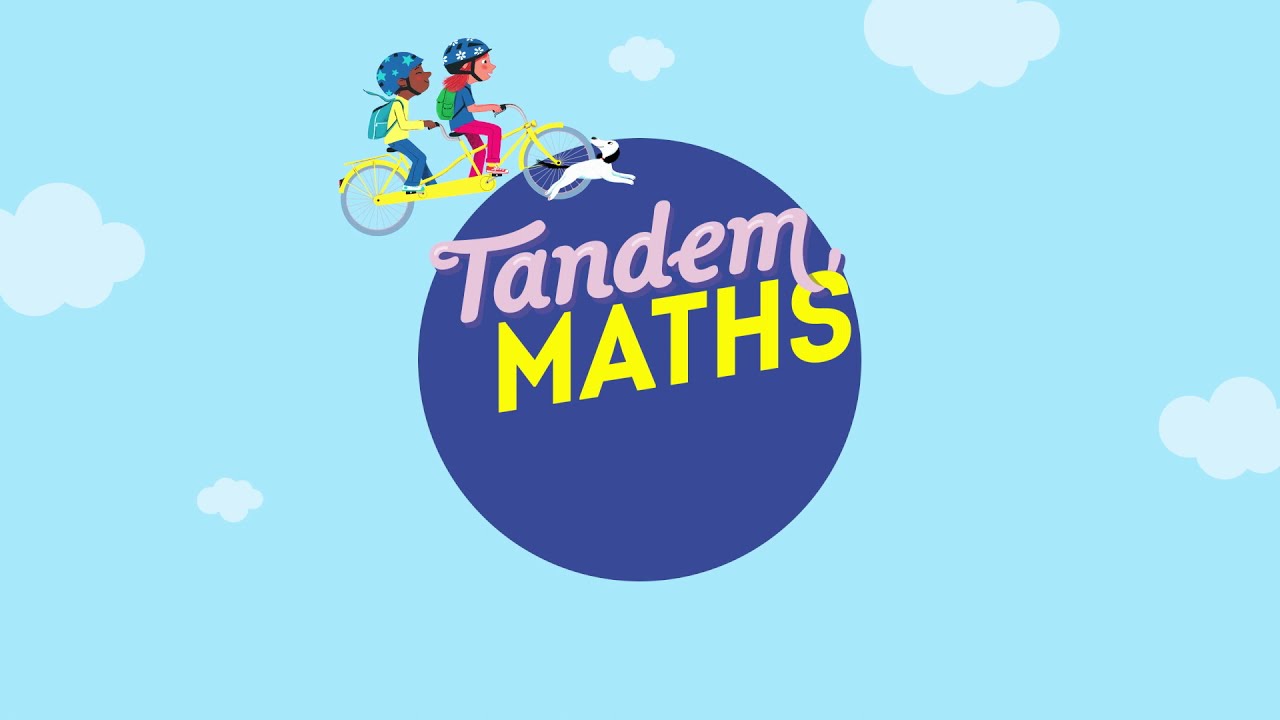 Période 3
Semaine 2
Jour 4
www.maitresseherisson.com
Programme de la séance
CM1
CM2
Relations et propriétés géométriques : Mission 5

Calcul : 29 questions correction
Relations et propriétés géométriques : Entraînement Mission 2

Calcul : 29 questions pour relever le défi n°2.
www.maitresseherisson.com
Programme de la séance
CM1
CM2
Relations et propriétés géométriques : Mission 5

Calcul : 29 questions pour relever le défi n° 2 correction
Relations et propriétés géométriques : Entraînement Mission 2

Calcul : 29 questions pour relever le défi n°2.
www.maitresseherisson.com
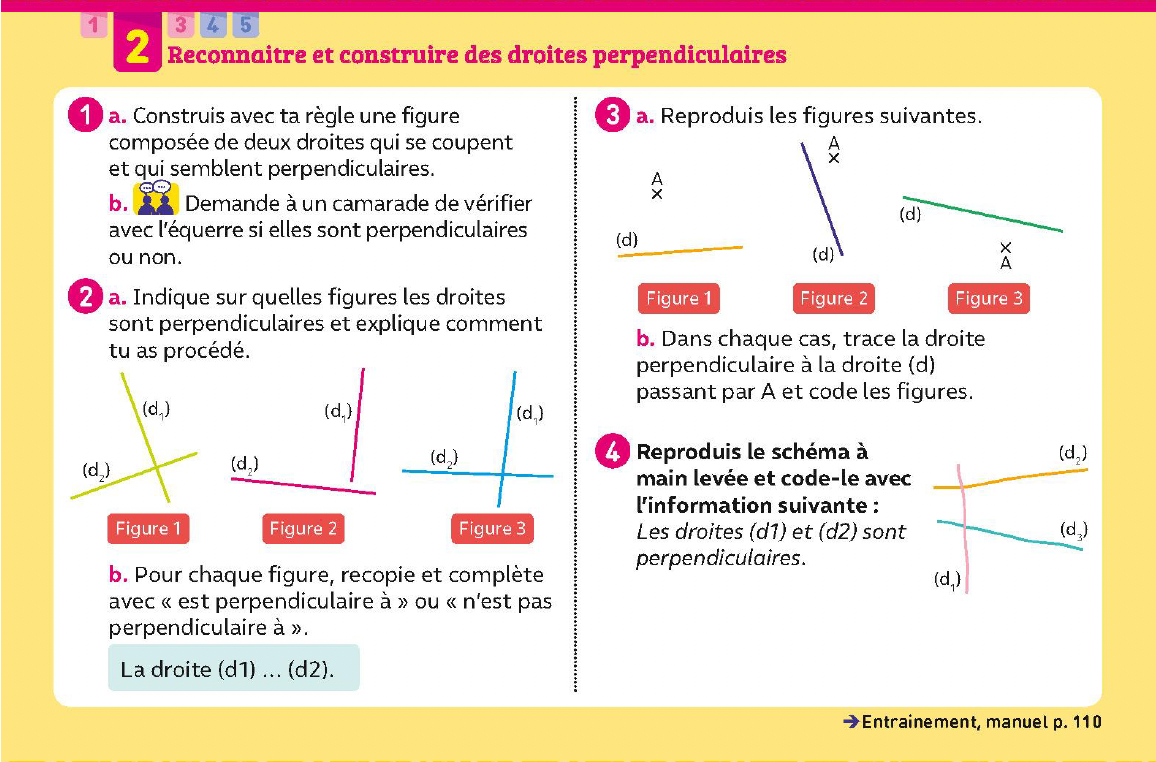 CM1
Relations et propriétés géométriques : Mission 2 entraînement
www.maitresseherisson.com
De quel matériel disposez-vous ? 

Que voyez-vous sur les différentes étiquettes ?

De quels éléments géométriques est composée la figure?

Que devez-vous faire ?
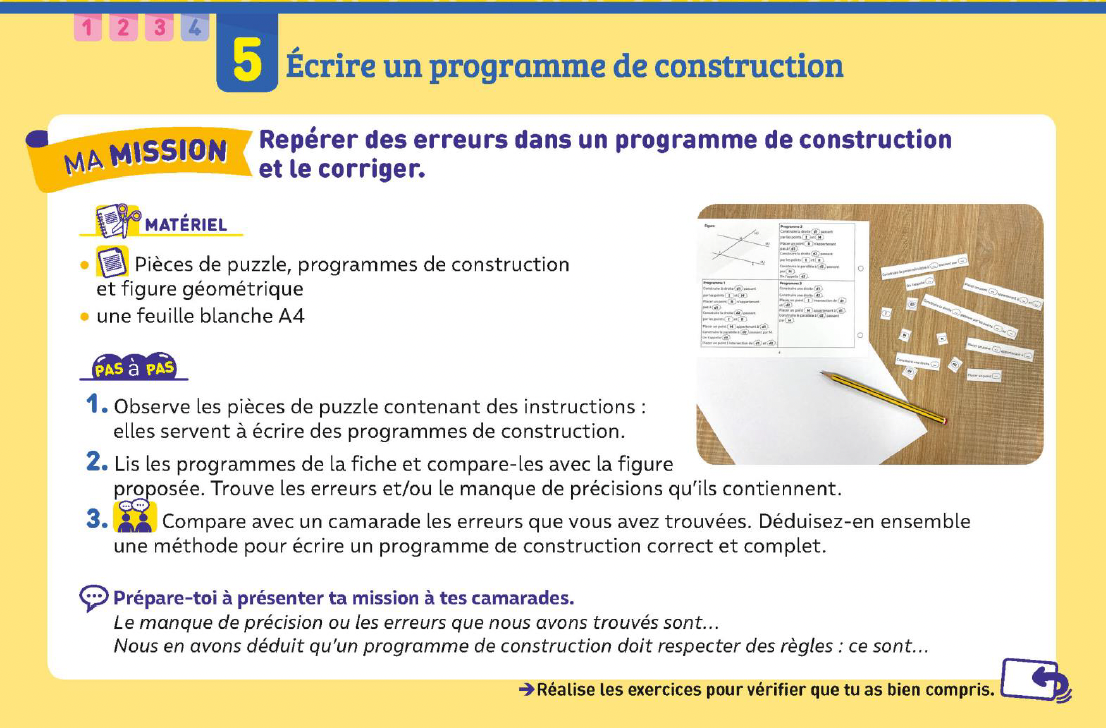 CM2
Relations et propriétés géométriques : Mission 5
www.maitresseherisson.com
MISE EN COMMUN
CM2
Relations et propriétés géométriques : Mission 5
www.maitresseherisson.com
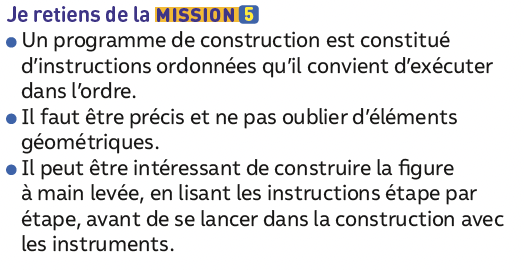 CM2
Relations et propriétés géométriques : Mission 5
www.maitresseherisson.com
Programme de la séance
CM1
CM2
Relations et propriétés géométriques : Mission 5

Calcul : 29 questions pour relever le défi n° 2 correction
Relations et propriétés géométriques : Entraînement Mission 2

Calcul : 29 questions pour relever le défi n°2.
www.maitresseherisson.com
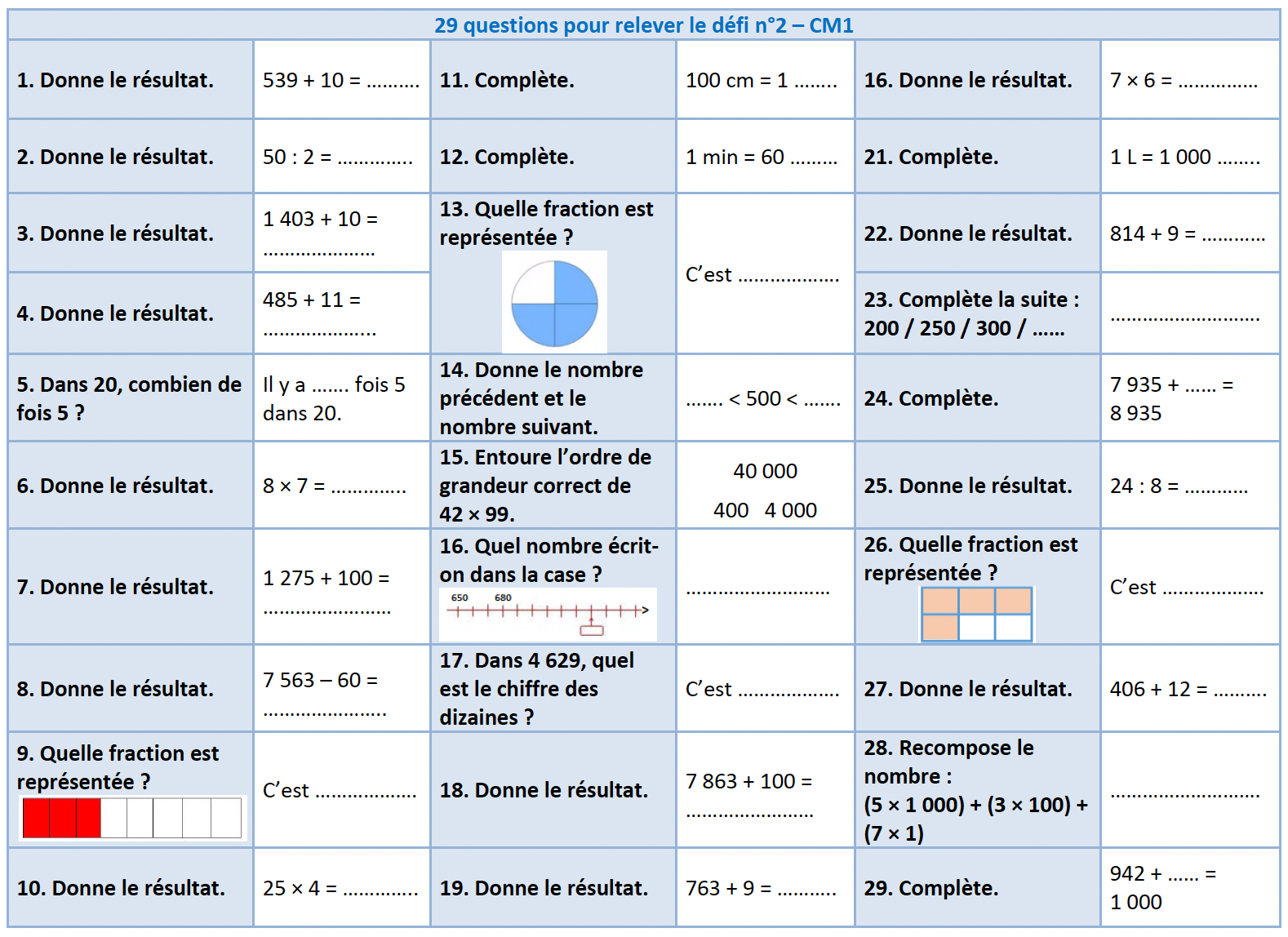 CM1
www.maitresseherisson.com